موضوع تحقیق:
هزینه یابی بر مبنای فعالیت ((ABC

و خلاصه ای بر سیستم Light ABC
1
پیدایش هزینه‌یابی فعالیت‌ محور
در حالی که ایده هزینه‌یابی فعالیت‌محور هم اکنون چندین دهه است که وجود دارد، اما این روش در نیمهِ دوم دهه 1980 به عنوان یک روش رایج هزینه‌یابی مطرح و مرسوم شد. سرعت غیرمنتظره استفاده از این روش برای پرفسور رابین کوپر (Robin Couper) و رابرت کاپلان (Robert  Kaplan) که مفهوم هزینه‌یابی فعالیت‌محور را در تعداد اندکی از شرکتهای تولیدی  بزرگ  امریکایی که از روشهای سنتی هزینه‌یابی ناراضی بودند، به‌کارگرفته بودند بسیار جالب و مهیج بود. تجربه این شرکتها در مجله هاروارد کیس استادی (Harvard case study) منتشر شد و برای اولین بار مجموعه مقالاتی نیز در این خصوص ارائه شد که طرح کلی و زمینه به‌کارگیری هزینه‌یابی فعالیت‌محور را فراهم ساخت.
2
علل جذابیت و رواج سریع روش هزینه‌یابی فعالیت ‌محور
اول این که تغییرات در بسیاری از سازمانهای تجاری در طی دهه 1980 خیلی زیاد بود. تولید به کمک رایانه، استفاده از سامانه‌های تولید منعطف، کنترل کیفیت جامع  و روشهای تولید بهنگام، همگی تغییرات سریعی بودند که در این دهه رخ دادند. تمام این عوامل، باعث پیدایش محیطی متغیر شدند که روشها و ایده‌های جدید نیاز داشت.
3
علل جذابیت و رواج سریع روش هزینه‌یابی فعالیت ‌محور
دوم اینکه، تلاشهای تولید کنندگان برای تهیه محصولات متنوع تر، مشتری پسندتر، با کیفیت بالاتر و نیز پاسخگویی سریع به مشتریان باعث به‌کارگیری سرمایه گذاری بیشتر و درنهایت منجر به تغییر ساختار بهای تمام شده در بسیاری از شرکتها شده است.
4
علل جذابیت و رواج سریع روش هزینه‌یابی فعالیت ‌محور
سوم این که  با مکانیزه شدن فرایندهای تولید و کاهش هزینه‌های دستمزد مستقیم، هزینه‌های سربار، اهمیت بیشتری  پیدا کرده و شیوه تسهیم آن مورد توجه خاص قرار گرفته است.
5
هزینه یابی چیست؟
هزینه‌یابی، وظیفه ای است که حسابداری مالی و  مدیریت  را به هم مرتبط می‌سازد. یک واحد تولیدی، عمده فروشی یا خرده فروشی، بدون وجود اطلاعات مربوط به بهای تمام شده محصولات قادر نخواهد بود که بهای تمام شده کالای فروخته شده و نشده را مشخص کندو درنتیجه نمی تواند سودآوری واحد اقتصادی و یا  بخشهای مختلف را اندازه گیری و با بازار مقایسه نماید. افزون بر این هزینه‌یابی محصولات یا خدمات، اطلاعات با ارزشی در اختیار مدیریت قرار میدهد و درتصمیمهای مدیریتی به عنوان مبنایی برای ایجاد بازخورد کنترلی روی هزینه‌ها وارزیابی عملکرد مورد استفاده قرار می‌گیرد
6
هزینه یابی بر مبنای فعالیت چیست؟
روش هزینه یابی بر مبنای فعالیت ، سیستم طرح ریزی هزینه ها با تاکید بر فرایند مستمر بهسازی است . در این روش ، شناسایی فعالیت های ارزشمند از یک سو و شناسایی فعالیت های بی ارزش از سوی دیگر ، تشویق می شود . و برای حذف فعالیت های بی ارزش کوشش بعمل می آید . به بیان دیگر روش هزینه یابی بر مبنای فعالیت را میتوان برای شناسایی و حذف فعالیت هایی به کار برد که هزینه محصول را بالا می برند بدون آنکه ارزش افزوده ای برای محصول ایجاد کنند .
7
به عبارتی:
هزينه يابي برمبناي فعاليت نوعي روش هزينه يابي است كه در آن هزينه ها ابتدا به فعاليتها تخصيص مي يابد،

 و سپس هزينه هاي گردآوري شده با توجه به استفاده هر محصول از فعاليتها، به محصولات سرشكن مي شود .

هزينه يابي برمبناي فعاليت مبتني بر مفهوم مصرف فعاليتها توسط محصولا ت و مصرف منابع توسط فعاليتها است.
8
مصرف منابع توسط فعالیتها      و      مصرف فعالیتها توسط محصولات
محصول1
فعالیت1
محصول2
هزینه ها
فعالیت2
خدمت 1
فعالیت3
9
اهداف سامانه هزینه‌یابی فعالیت‌محور
راهبرد قیمت گذاری، 
6.   فراهم کردن و محاسبه دقیقتر هزینه و سودآوری محصولات، 1.   فراهم کردن اطلاعات درباره فعالیتهای تولید با هدف حذف فعالیتهای اضافی، 
2.   فراهم کردن اطلاعات درباره فعالیتهای بدون ارزش‌افزوده و کاهش هزینه‌ها ازطریق حذف این فعالیتها (در صورت امکان)، 
3.   فراهم کردن اطلاعات برای مهندسان طراح به منظور انتخاب طرح محصول با بالاترین کیفیت و پایین ترین هزینه، 
4.   فراهم کردن اطلاعات درباره انتخاب بازار، 
5.   فراهم کردن اطلاعات به منظور تدوین 
7.   فراهم کردن اطلاعات درمورد هزینه تولید قطعات به منظور تصمیم گیری درباره خرید یا ساخت آنها.
10
از جمله مواردی که استفاده از این سامانه را برای شرکتها به یک معضل تبدیل می‌کند این است که:
*  هزینه‌یابی فعالیت‌محور، دقت هزینه‌یابی را افزایش می دهد، اما هیچ تضمینی    برای ارائه صحیح هزینه محصولات وجود ندارد، 
*  پیاده‌سازی هزینه‌یابی فعالیت‌محور به سرمایه‌گذاری عمده‌ای نیاز دارد، 
*  دشواری در یافتن محرکهای هزینه مناسب و بالا بودن حجم کار، درنتیجه صرف زمان زیاد برای این کار از مشکلات آن است.
11
بنابراین می توان برای تصمیمگیری درخصوص اجرای این سامانه در یک شرکت، شرایطی را درنظر گرفت:
1.   دستمزد مستقیم، درصد کمی از کل هزینه‌ها باشد، 
2.   فروش افزایش  اما سود شرکت کاهش یابد، 
3.   بازاریاب‌ها از اطلاعات بهای تمام شده استفاده نکنند، 
4.   حاشیه سود خط تولید به سختی تفسیرپذیر باشد، 
5.   مدیران به گزارشهای بهای تمام شده موجود اعتقادی نداشته باشند، 
6.   برخی محصولات شرکت که حاشیه سود بالایی دارند، توسط رقیبان فروخته نشوند.
12
به طورخلاصه مزاياي ABC شامل موارد زیر است:
• كمك در قيمت گذاري بهتر محصولات براي فروش،
• كاهش هزينه فعاليتهايي كه هزينه بالايي دارند،
• احتمال حذف محصولاتي كه بهاي تمام شده آنها بالاست.
13
فرایند طراحی و اجرای سیستم هزینه‌یابی فعالیت‌محور
اصول اولیه این سامانه شامل شناسایی فعالیتها، محاسبه هزینه هر فعالیت و سپس بهای هر محصول بر مبنای میزان استفاده از فعالیتهاست. بنابراین دقت هزینه‌یابی محصولات به هزینه‌یابی فعالیتها و حجم محرکهای هزینه بستگی دارد. برمبنای این اصول، طراحی سامانه هزینه‌یابی فعالیت‌محور به مراحل مختلف قابل طبقه‌بندی است، فرایند طراحی سامانه هزینه‌یابی فعالیت‌محور با «‌شناسایی اهداف» سامانه آغاز و با  «‌اجرای برنامه» پایان می‌یابد.
14
تشکیل گروه هزینه‌یابی فعالیت محور
گروه هزینه‌یابی فعالیت‌محور حداقل باید شامل اعضای زیر باشد:
رهبرگروه باید مهندسی باشد که در گروه برنامه‌ریزی راهبردی شرکت مشارکت داشته است، 
حسابدار(صنعتی) شرکت که شناخت کافی از فرایند تولید شرکت و دانش لازم در مورد سامانه‌های حسابداری موجود در شرکت داشته باشد، 
سرپرست تولید، 
مهندس صنایع (با تجربه کاری زیاد.)
15
موضوعات سازمانی
موضوعاتی که در طراحی سامانه هزینه‌یابی فعالیت‌محور باید به آنها توجه کرد عبارتند از:
تعداد محصولات یا خدمات شرکت، 
تنوع خطوط تولید، 
سربار به عنوان عنصر عمده هزینه، 
رشد سریع هزینه‌های سربار، 
عناصر اصلی هزینه‌های سربار مربوط به زمانبندی، کنترل کیفیت و متعادل ساختن خطوط تولید، 
مبنای محاسبه نرخ جذب کنونی سربار مانند ساعات کار مستقیم یا ساعات کار ماشین، 
مجاری و بازارهای فروش محصولات، 
نیاز مشتریان به سطوح مختلفی از خدمات.
16
شناسایی فعالیتها
فعالیتها، فرایندها و رویه‌هایی هستند که باعث می شود کار در سازمان انجام شود. فعالیتها، مجموعه‌ای ازچند وظیفه هستند که به‌وسیله افراد یا ماشینها انجام می شوند تا نیاز مشتریان را براورده سازند. شناسایی فعالیتها، مرحله اصلی سامانه هزینه‌یابی فعالیت محور است که ساختار و محدوده سامانه را تعیین می کند. شناسایی فعالیتها باید به روش نظام‌مند انجام شود تا اطمینان یابیم که همه فعالیتهای مربوط درنظر گرفته شده اند.
فعالیتها برحسب اندازه و نوع شرکت ا ز هم متفاوت اند. مثلاً در یک شرکت کوچک، کنترل کیفیت یک فعالیت محسوب میشود در حالی که در یک شرکت بزرگ، کنترل کیفیت خود شامل تعداد زیادی فعالیت نظیر بازرسی کالاهای ورودی، بازرسی فرایند و بازرسی کالای نهایی است.
17
فعالیت چیست؟
به طوركلي فعاليت، فرايند يا روشي است كه موجب انجام كار ميشود. جابه جايي قطعات و مواد و كالا، تنظيم ماشين آلات براي توليد، تماس با فروشندگان مواد و كالا و دادن سفارش ، شناسايي جريان توليد، دريافت سفارش از خريداران نمونه هايي از فعاليت است . 
هزينه يابي برمبناي فعاليت، هزينه ها را به فعاليتهاي مشخص ربط ميدهد و سپس هزينه فعاليتها را به محصولاتي كه از فعاليتها استفاده كرده اند، سرشكن ميكند. در هزينه يابي برمبناي فعاليت هزينه ها برحسب هر موضوع هزينه گردآوري مي شود كه مي تواند هزينه هاي متغير فعاليت يا هزينه هاي ثابت و متغير فعاليت باشد.
18
تجزیه وتحلیل فعالیتها :
این امر به سؤالاتی اینچنین منجر می‌شود که آیا انجام این فعالیتها لازم است؟ اگر انجام برخی فعالیتها ضروریست آیا می‌توان آنها را به طریقی کم هزینه‌تر انجام داد؟ برخی شرکتها طرح چنین سؤالاتی را برای مدیریت هزینه، بسیار سودمند یافته اند. 

سایر شرکتها از روش رسمیتری استفاده می‌کنند و به طبقه‌بندی فعالیتها براساس اینکه آیا  ارزش‌افزوده‌ای ایجاد میکنند یا نه پرداخته‌اند، 

در حالی که برخی دیگر، فعالیتها را براساس فعالیتهای اصلی، فعالیتهای پشتیبانی و فعالیتهای انحرافی تقسیم‌بندی میکنند.
19
فعالیتهای   با   یا   بدون   ارزش‌افزوده
روش ارزش‌افزوده دیدگاهی مشتری مدار دارد. آیا یک فعالیت، ارزش‌افزوده ای روی محصول یا خدمت از دیدگاه مشتری ایجاد می کند؟     اگر پاسخ به این پرسش منفی باشد، این فعالیت به عنوان فعالیت بدون ارزش‌افزوده محسوب شده و کوشش میشود چنین فعالیتی حذف شود.
به عبارتی فعالیتهای با ارزش افزوده : یک فعالیت مربوط با تولید یا خدمات که بهای تمام شده ای را به یک محصول اضافه می کند واز دیدگاه مشتریان ارزش آنها را افزایش می دهد.
فعالیتهای بدون ارزش افزوده: یک فعالیت مربوط با تولید یا خدمات که بهای تمام شده ای را به یک محصول اضافه می کند اما از دیدگاه مشتریان ارزش آنها افزایش نمی یابد.
20
فعالیتهای   با   یا   بدون   ارزش‌افزوده
هدف مدیریت هزینه در حوزه فعالیتهای بدون ارزش‌افزوده توسط بریمسون (1991Brimson, ) مطرح شد. به نظر وی حدود 20 تا 40 درصد از کل مخارج بیشتر سازمانها ناشی از فعالیتهای بدون ارزش‌افزوده است. 
به هرحال، در عمل بیشتر شرکتها دریافته‌اند که حذف تمام فعالیتهای بدون ارزش‌افزوده امری ناممکن است، اما کوشیده‌اند که آنها را به حداقل برسانند.
21
طبقه بندی فعالیتها به: اصلی ،  پشتیبانی  و  انحرافی
یک مثال:
برای مسافرت مسئول فروش ، فعالیت اصلی مذاکره با مشتری و تنظیم قرارداد فروش است،
 درحالی ‌که فعالیت پشتیبانی در این مورد، مسافرت به مکان استقرار مشتری است،
و فعالیتهای انحرافی نیز شامل نشستن و گوش دادن به شکایات مشتری درمورد محصول دریافتی قبلی است.
22
طبقه بندی فعالیتها به:اصلی ،  پشتیبانی  و  انحرافی
فعالیتهای اصلی دربرگیرنده قضاوت دقیق و استادانه خاصی است که بخشی از مزیت رقابتی سازمان می باشد و زمینه انجام  فعالیتهای خدماتی را برای مشتریان فراهم می‌آورد.

 فعالیتهای پشتیبانی برای ممکن ساختن انجام فعالیتهای اصلی، ضروری‌اند.

 فعالیتهای انحرافی، فعالیتهایی هستند که باعث اتلاف زمانی می شوند که باید صرف  انجام فعالیتهای اصلی و پشتیبانی شود و معمولاً به‌خاطر نقصهای موجود در سامانه رخ می دهند.

 تجزیه و تحلیل این فعالیتها نشان داده است که فعالیتهای اصلی، پشتیبانی و انحرافی به‌طور میانگین ‌به‌ترتیب 30، 35، و 35 درصد از زمان موجود برای یک کار را به خود اختصاص می‌دهد.‌به عبارت دیگر در بیشتر شرکتها 70 درصد  زمان صرف فعالیتهای اصلی نمی شود.
23
انتخاب محركهاي هزينه:در زير برخي مثالها در موارد انواع محركهاي هزينه كه از سوي شركتها به كار گرفته مي شود ارا ئه شده است . بيشتر محرکهای هزينه به حجم توليد، فرايند توليد، پيچيدگي فرايند توليد يا بازاريابي مربوط ميشود.
• ساعتهاي كار ماشين،
• ساعتهاي كار مستقيم يا دستمزد مستقيم،
• مقدار مواداوليه جابه جا شده،
• تعداد صفحه هاي تايب شده،
• تعداد دفعات تنظيم و راه اندازي ماشين آلات،
• ساعتهاي پرواز،
• تعداد سفارشهاي خريد،
• ساعتهاي بازرسي و كنترل كيفيت،
• تعداد قطعه ها در محصول،
• مسافت طي شده،
• تعداد مشتريان.
24
نتيجه گيري 


تغييرات زياد در شرايط اقتصادی بازار موجب تحول چشمگير صنايع توليدی شده است . رقابت جهانی همراه با نوآوريهای سريع در فن آوری ، وضعيت توليد را با تغييرات عمده ای مواجه کرده است . به موازات تغيير سيستمهای توليدی ، حسابداری مديريت نيز درحال تغيير است . بسياری از واحدهای انتفاعی سيستمهای سنتی هزينه يابی خود را با سيستمهای مديريت هزينه جايگزين می کنند .
25
به موازات تغيير شرايط محيطی واحدهای توليدی ، مديران اين واحدها متوجه شده اند که بکارگيری سيستم سنتی هزينه يابی مبتنی بر حجم نمی تواند بهای تمام شده دقيق محصولات را منعکس کند . زيرا اين سيستم ، تنها يک محرک هزينه يگانه مثلاً ساعات کار مستقيم را ملحوظ می کند که موجب محاسبه بيش از اندازه بهای تمام شده محصولات با حجم زياد يا محاسبه کمتر از واقع محصولات پيچيده با حجم کم می شود که می تواند بمنظور رفع اين مشکل ، تعداد روز افزونی از واحدهای انتفاعی سيستم هزينه يابی خود را به سيستم مبتنی بر فعاليت تغيير می دهند که موجب انتخاب چند محرک هزينه مناسب می شود . اين سيستم هزينه يابی می تواند اطلاعات بهتری را برای تصميم گيريهای استراتژيک مديريت فراهم و به تشخيص هزينه های بدون ارزش افزوده کمک کند
26
در مجموع:
اهميت بهای تمام شده ارزش زا در مديريت هزينه و تصميم گيری ارزش آفرينی کسب و کار اقتصادی در محيط اقتصادی پويا . نياز به تبيين رويکرد جديد دارد .


روش هزينه يابی بر مبنای فعاليت  از ابزارهای مديريت هزينه در محيط اقتصادی پويا جهت خلق ارزش و توانمند ساختن بنگاه های اقتصادی است .
27
ویژگی های سیستم Light ABC
Light ABCاطلاعات لازم جهت سنجش سود شرکت را جمع آوری کرده و اطلاعات مالی را محدود نمی کند.
این سیستم مستلزم جمع آوری اطلاعات کمتری است و برای تصمیم گیری جامع و کنترل به وسیله مدیران ارشد و میانی مفید است.
ویژگی های سیستم Light ABC(ادامه)
کاربرد این سیستم شرکت را قادر به کامل کردن فرصت های ذاتی در زیر ساخت های اطلاعاتی اش می کند.
LightABC به وسیله شرکت های قابل استفاده است که زیر بنای ABCرا داشته باشند.
شرکتی که Light ABCرا بکار می گیرد با ریسک کنار گذاری منافع سیستم اطلاعاتی و تغییر آن بهGDMروبرو خواهد بود.
ویژگی های سیستم Light ABC(ادامه)
Light ABC  ﺳﯿﺴﺘﻤﯽ ﺑـﺮ اﺳـﺎس ﺑـﺎزده ﺗﻮﻟﯿـﺪ اﺳـﺖ. اﯾـﻦ ﺳﯿﺴـﺘﻢ ﭘﯿﺸــﺮﻓﺘﻪ ﺑـﻪ ﺟـﺎي اﻧـﺪازه ﮔﯿــﺮي ﺑﯿﺸﺘﺮ ﺑﺮ ﺑـﺎ اﻫﻤﯿـﺖ ﺗـﺮﯾﻦ و ﻣﺮﺑـﻮط ﺗـﺮﯾﻦ ،اﻃﻼﻋﺎت اﻃﻼﻋﺎت ﺗﺎﮐﯿﺪ ﻣﯽ ﮐﻨﺪ. اﻃﻼﻋﺎت ﺟﻤﻊ آوري ﺷـﺪه ﺑـﺮ ﻃﺒﻖ ﻗﺎﻧﻮن ﭘﺎرﺗﻮ ﺗﻌﯿـﯿﻦ ﻣـﯽ ﺷـﻮد: 20 درﺻـﺪ روﯾـﺪاد مشمول 80 درصد نتایج است، برای مثال اگر 20 درص مشتریان 80 درصد درآمد را ایجاد می کنند، سیستم باید رضایت 20  درﺻﺪ مشتریان را در نظر بگیرید.
ویژگی های سیستم Light ABC(ادامه)
Light ABC  ﺑﺮاي ﺗﺨﺼﯿﺺ ﻣﻨﺎﺑﻊ ﻃﺮاﺣﯽ ﻧﺸـﺪه اﺳﺖ، ﺑﻠﮑﻪ اﻃﻼﻋﺎت ﺗﻔﻀﯿﻠﯽ درآﻣﺪ را اﻧﺪازه ﮔﯿـﺮي و اﻃﻼﻋﺎت ﻻزم ﺑﺮاي ﺗﺼﻤﯿﻢ ﮔﯿـﺮي را ﻓـﺮاﻫﻢ ﻣـﯽ ﮐﻨـﺪ، رﯾﺴﮏ و اﻃﻼﻋﺎت ﻣﻮرد ﻧﯿـﺎز ﺑـﺮاي ﺗﺼـﻤﯿﻢ ﮔﯿـﺮي و ﮐﻨﺘﺮل را ﻣـﺪﯾﺮﯾﺖ ﻣـﯽ ﮐﻨـﺪ. ﻫﻤﭽﻨـﯿﻦ اﻃﻼﻋـﺎت ﻻزم ﺟﻬﺖ ﺳـﻨﺠﺶ ﺳـﻮد ﺷـﺮﮐﺖ را ﺟﻤـﻊ آوري ﮐـﺮده و اﻃﻼﻋﺎت ﻣﺎﻟﯽ را ﻣﺤﺪود ﻧﻤﯽ ﮐﻨﺪ. اﯾﻦ ﺳﯿﺴـﺘﻢ ﻣﺴـﺘﻠﺰم ﺟﻤﻊ آوري اﻃﻼﻋـﺎت ﮐﻤﺘـﺮي اﺳـﺖ و ﺑـﺮاي ﺗﺼـﻤﯿﻢ ﮔﯿﺮي ﺟﺎﻣﻊ و ﮐﻨﺘﺮل ﺑﻪ وﺳﯿﻠﻪ ﻣـﺪﯾﺮان ارﺷـﺪ و ﻣﯿـﺎﻧﯽ ﻣﻔﯿﺪ اﺳﺖ. ﮐﺎرﺑﺮد اﯾﻦ ﺳﯿﺴﺘﻢ ﺷﺮﮐﺖ را ﻗﺎدر ﺑﻪ ﮐﺎﻣـﻞ ﮐﺮدن ﻓﺮﺻﺘﻬﺎي ذاﺗﯽ در زﯾﺮ ﺳﺎﺧﺖ ﻫﺎي اﻃﻼﻋﺎﺗﯽ اش ﻣﯽ ﮐﻨﺪ.
ویژگی های سیستم Light ABC(ادامه)
Light ABC  ﺑﻪ وﺳﯿﻠﻪ ﺷﺮﮐﺖﻫﺎي ﻗﺎﺑـﻞ اﺳـﺘﻔﺎده ﮐﻪ زﯾﺮ ﺑﻨﺎي ABC را داﺷﺘﻪ ﺑﺎﺷـﺪ. ﺷـﺮﮐﺘﯽ ﮐـﻪ Light ABC ﺑﻪ ﮐﺎر ﻣﯽ  ﮔﯿﺮد  ﺑﺎ رﯾﺴﮏ ﮐﻨﺎرﮔـﺬاري ﻣﻨﺎﻓﻊ ﺳﯿﺴﺘﻢ اﻃﻼﻋﺎﺗﯽ و ﺗﻐﯿﯿـﺮ آن ﺑـﻪ GDM روﺑـﺮو  ﺧﻮاﻫﺪ ﺑﻮد.
جدول معیارهای سنجش سود در سیستم Light ABC
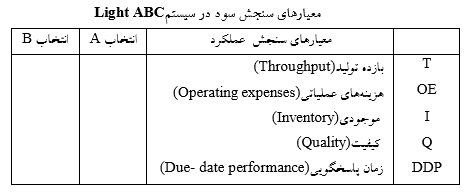